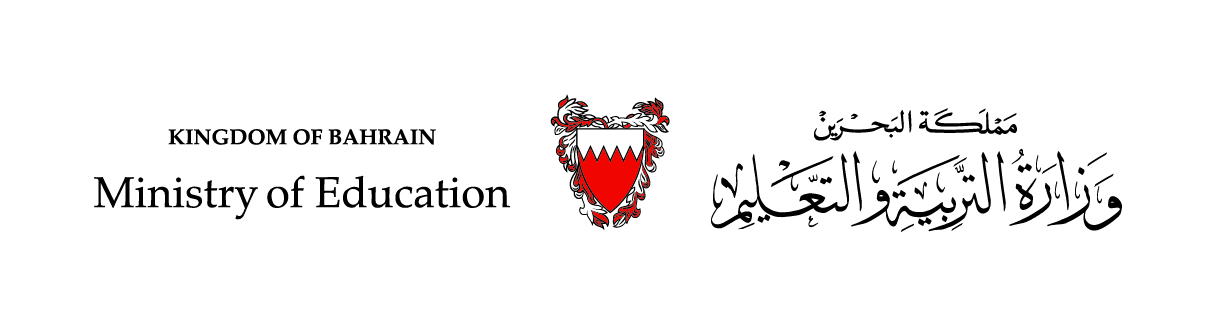 درسٌ في مادَّةِ اللُّغة العربيَّةِ
القراءة – الفصل الدّراسيّ الثّاني
زَرْقَاءُ اليَمَامَةِ
الصَّفُّ السَّادِسُ الابْتِدَائِيُّ
وزارة التربية والتعليم –الفصل الدراسي الثاني 2020-2021م
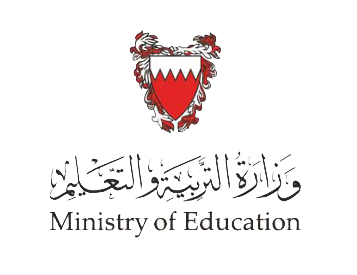 زَرْقَاءُ اليَمَامَةِ – اللّغة العربيَة – السّادس الابتدائي
أهْدافُ الدَّرْسِ
الهدفُ الأوَّل: تحديدُ أفكارِ النصِّ الأساسيّةِ  والفرعيّة.
الهدَفُ الثّاني: تحليلُ النصِّ تحليلًا وافيًا من خلالِ عناصرِه القصصيّةِ.
الهدَفُ الثالث: إبداءُ الرأيِ في مضامينِ النصِّ وأبعادِهِ.
وزارة التربية والتعليم –الفصل الدراسي الثاني 2020-2021م
زَرْقَاءُ اليَمَامَةِ – اللّغة العربيَة – السّادس الابتدائي
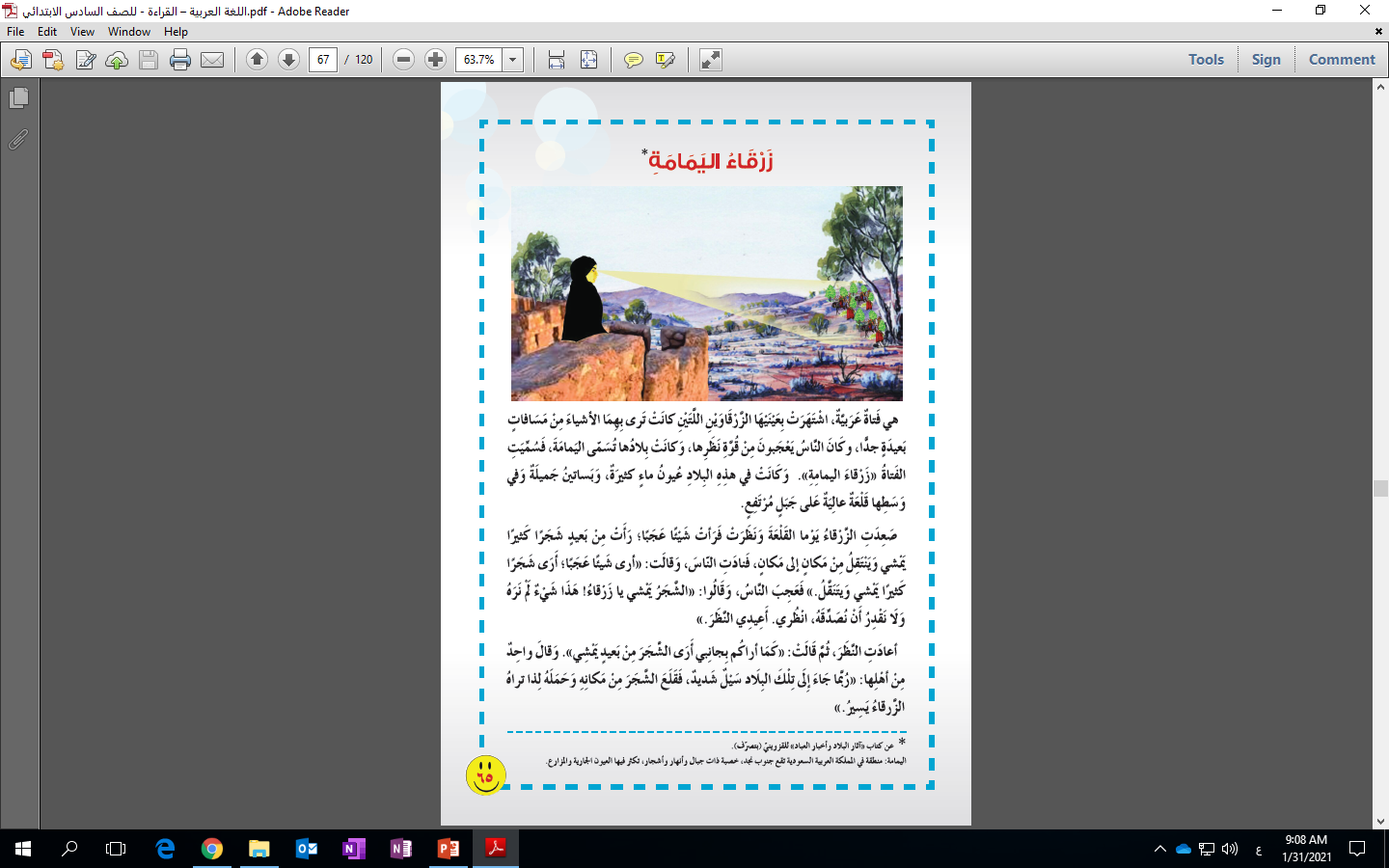 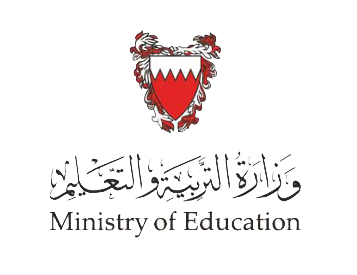 أَكْتَشِفُ
زَرْقَاءُ اليَمَامَةِ
رابط الدّرس مِنَ الكتاب المدرسيّ

اضغط هنا
أقرَاُ النصَّ قِراءَةً واعَيَةً، ثمَّ أجيبُ عمّا يليهِ مِنْ أسئِلَةٍ.
وزارة التربية والتعليم –الفصل الدراسي الثاني 2020-2021م
زَرْقَاءُ اليَمَامَةِ – اللّغة العربيَة – السّادس الابتدائي
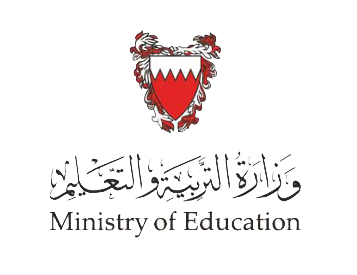 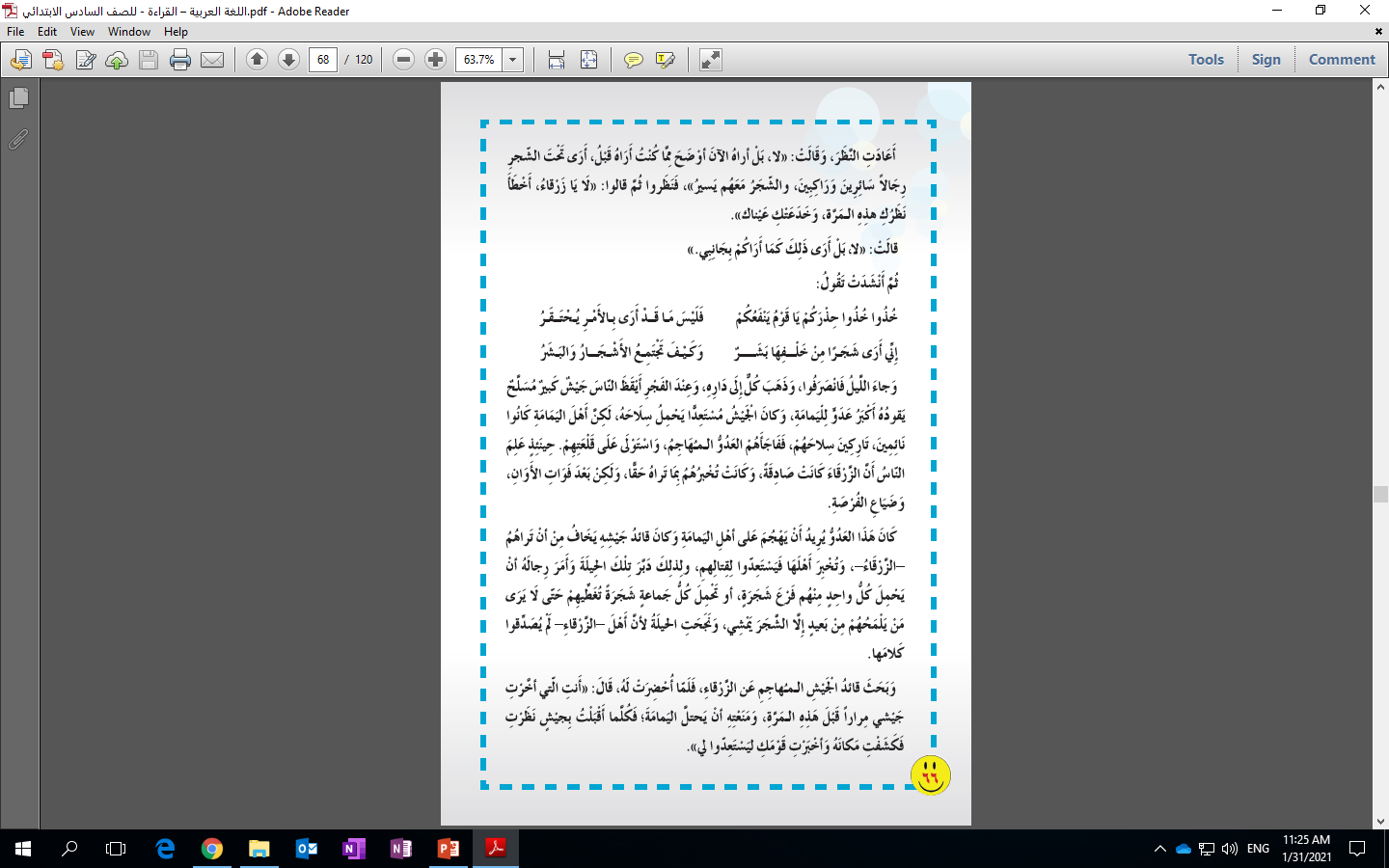 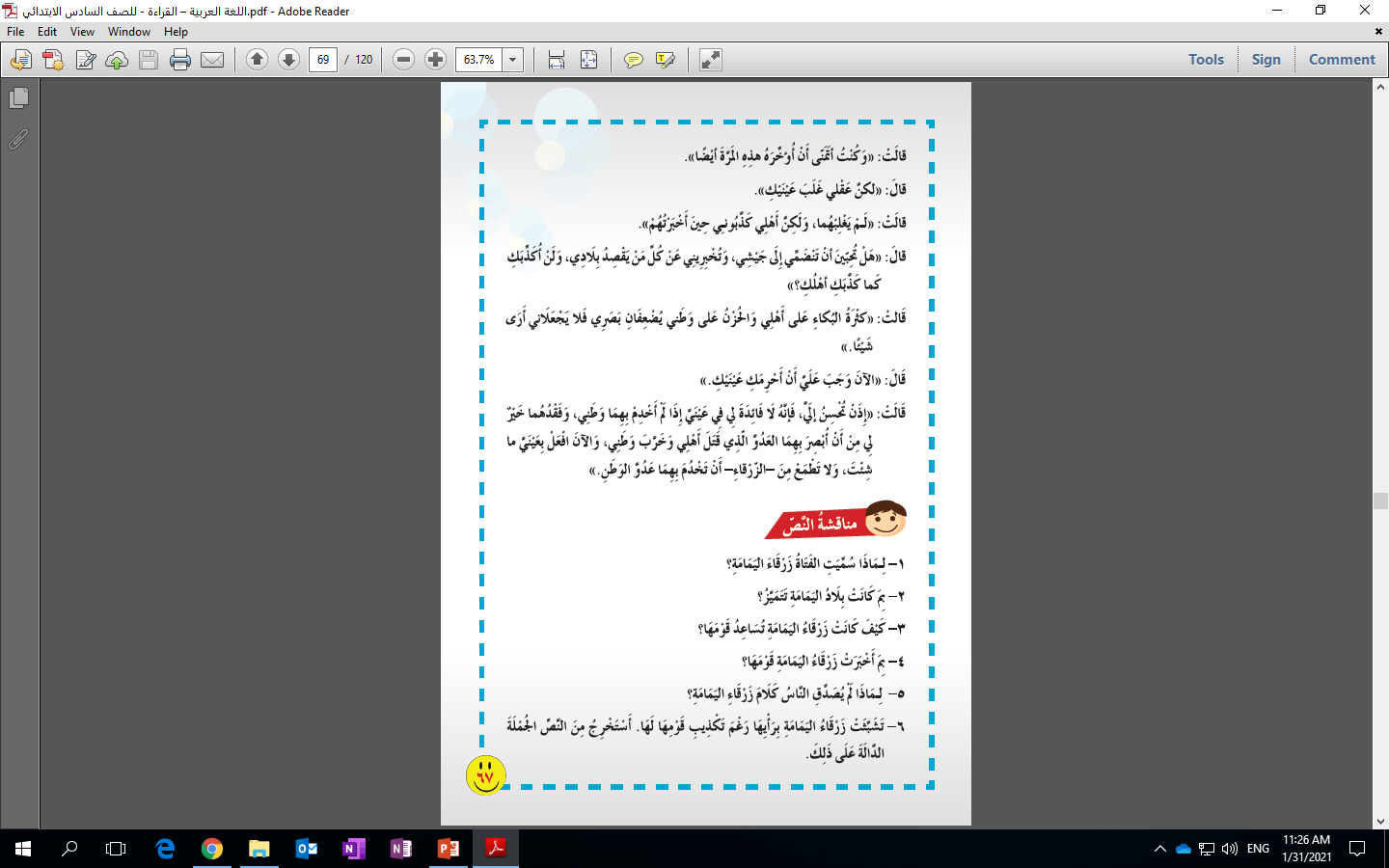 أَكْتَشِفُ
وزارة التربية والتعليم –الفصل الدراسي الثاني 2020-2021م
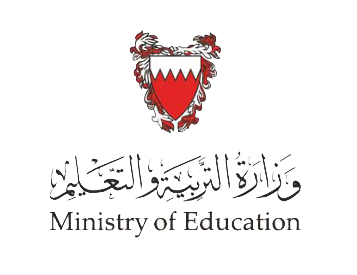 زَرْقَاءُ اليَمَامَةِ – اللّغة العربيَة – السّادس الابتدائي
أَكْتَشِفُ
مَعَاني مُفْرَدَاتِ النَّصِّ
شيئًا مُدهِشًا
قَطَعَها مِن جُذُورِها
أَوْهَمَتْكِ
أَخَذَهُم على غَفْلَة - مُبَاغَتَة
وزارة التربية والتعليم –الفصل الدراسي الثاني 2020-2021م
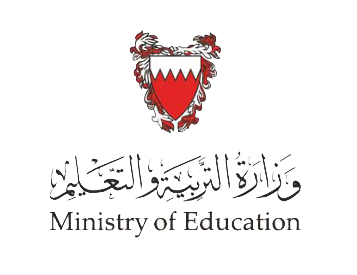 زَرْقَاءُ اليَمَامَةِ – اللّغة العربيَة – السّادس الابتدائي
أَكْتَشِفُ
أقْرَأُ شَرْحَ الدّرس بِتمعُّن، ثُمّ أُجِيبُ عمّا يَلِيهِ مِنْ أسْئلَةٍ:
الفِكْرَةُ العَامَّةُ: أهمّيّةُ خدمةِ الوطن والاستعدادِ للتّضحيةِ من أجله، من خِلالِ قصّةِ زَرْقَاءِ اليَمَامَةِ.

شَرْحُ العُنْوانِ: يُشِيرُ عُنوانُ الدّرس إلى كُنْيَة الفتاة الَتي اشْتَهَرت بِعَيْنَيها الزّرقاوَيْنِ، وَبِحدّةِ بَصَرِها، وَإِلى البِلَادِ الّتي كانتْ تَقْطُنُها  (اليَمَامَةُ).
وزارة التربية والتعليم –الفصل الدراسي الثاني 2020-2021م
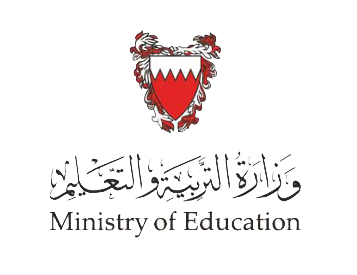 أَكْتَشِفُ
زَرْقَاءُ اليَمَامَةِ – اللّغة العربيَة – السّادس الابتدائي
تقديم عامّ لإطار القصّةِ وعناصِرِها:
 الإطار الزمانيّ: في قديم الزّمان.
 الإطار المكاني: بلاد تُسَمَّى اليَمَامَة.
 الشخصيَات: الشخصيّة الرّئيسة: زَرْقاء اليَمَامَةِ – من صفاتِها:  قُوَّةُ النَّظَر (رُؤْيَةُ الأشياء مِنْ مَسَافات بعيدة جِدًّا)، كما يدلُّ اسمُهَا "زَرْقاء اليمامة" على عَيْنَيْها الزَّرْقَاوَيْنِ اللَّتَيْنِ اشْتَهَرَتْ بِهِمَا. 
 تتّصلُ بها شخصيّاتٌ أخرى ثانويّة ممثّلةً في أهلِ اليَمَامَةِ وجَيْشِ الأعدَاء.
افتتاح الأحداث على رؤيةِ زَرْقَاء اليَمَامة لمنظَرٍ عجيبٍ من بعيد، فقالت: "أرى شَجَرًا كثيرًا يمشِي ويَتَنَقَّل"، وبعد أن أعادت النّظر رَأَتْ رجالًا سائِرِين نحو البلد والشَّجَرُ يَسِيرُ مَعَهُمْ، فحَذَّرت أهل اليمامة، ولكِنْ لم يلتَفِتْ لها أحد.
وزارة التربية والتعليم –الفصل الدراسي الثاني 2020-2021م
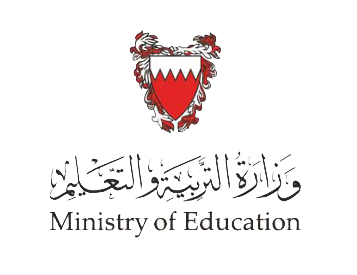 أَكْتَشِفُ
زَرْقَاءُ اليَمَامَةِ – اللّغة العربيَة – السّادس الابتدائي
وصولُ جيشٍ كبيرٍ نحو بلد اليمامة محمّلًا بالسّلاح.
مباغتةُ جيش العدُوّ لأهل اليمامة، والاستيلاء على قلعتهم.
معرفةُ أهل اليَمامة بصِدْقِ الزَّرْقاء، ولكن بعدَ فواتِ الأوان.
استخدام العدو لحيلة حمل الأشجار، وذلك لمنع الزّرقاء من اكتشاف أمر قدوم الجيش.
نجاح حيلة العدوّ بسبب عدم تصديق أهل البلدة لكلام الزّرقاء.
وزارة التربية والتعليم –الفصل الدراسي الثاني 2020-2021م
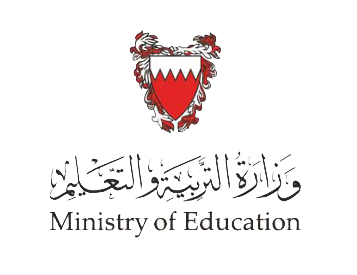 زَرْقَاءُ اليَمَامَةِ – اللّغة العربيَة – السّادس الابتدائي
أَكْتَشِفُ
بَحْثُ قائدِ الجَيشِ المهاجِم عن زرقَاءِ اليَمَامَة، وإخبارها بأنّها سببٌ في منع جيشه من الهجوم في المرّات السّابقة.
قائد جيش العدو يعرض على زرقاء اليمامة العمل معه، ولكنّها ترفض، فيأمر القائد باقتلاع عينيها.

زرقاء اليمامة تفضّل التَّضحِية ببصرها على أن تتعاون مع العدوّ ضدّ وطنها.
وزارة التربية والتعليم –الفصل الدراسي الثاني 2020-2021م
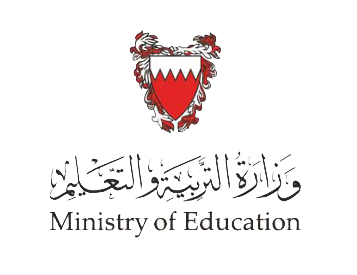 زَرْقَاءُ اليَمَامَةِ – اللّغة العربيَة – السّادس الابتدائي
أَفْهَمُ
أُقيّمُ إِجَابَتِي
لِمَ سُمِّيَتْ زَرْقَاء اليَمَامةِ بهذا الاسم؟ وبِمَ تَمَيَّزَت؟



بِمَ كانَتْ تَتَمَيَّزُ بلادُ اليمامة؟
- لأنّها اشْتَهَرَتْ بِعَيْنَيْهَا الزَّرْقَاوَيْنِ، وكانَتْ بلادُهَا تُسَمَّى اليَمَامَة.
- تَمَيَّزَتْ بِرُؤْيَةِ الأشياء مِن مسافاتٍ بعيدةٍ جدًّا.
كانَتْ تَتَمَيَّزُ بِعُيُونِ ماءٍ كثيرَةٍ، وَبَساتِين جميلة وفي وَسَطِهَا قَلْعةٌ عالِيَةٌ على جَبَلٍ مُرْتَفِعٍ.
وزارة التربية والتعليم –الفصل الدراسي الثاني 2020-2021م
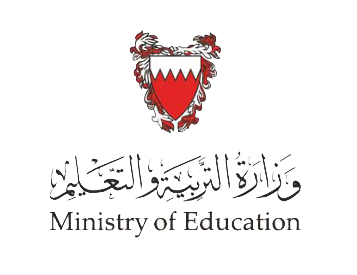 زَرْقَاءُ اليَمَامَةِ – اللّغة العربيَة – السّادس الابتدائي
أَفْهَمُ
أُقيّمُ إِجَابَتِي
ما الحِيلَةُ الّتي لَجَأَ إليها عدوُّ اليمامة في هُجومِه؟ 



متى صَدَّق النَّاسُ زرقاءَ اليمامة؟
- أمَرَ قائِدُ جَيْشِ العدوّ رِجَالِهِ بِأنْ يَحْملَ كلُّ واحدٍ منهم فَرعَ شَجَرَةٍ، أو تَحْمِلَ كُلُّ جماعَةٍ شَجَرَةً تُغَطِّيهِم حتّى لا يَرَى مَنْ يَلْمَحُهُم مِنْ بعيدٍ إلا الشَّجَرَ يَمْشِي.
صَدَّقَ النَّاسُ زرقاءَ اليمامة حينَ فاجَأهُم العدوّ المهاجِم، واسْتَوْلى على قلعَتِهِم.
وزارة التربية والتعليم –الفصل الدراسي الثاني 2020-2021م
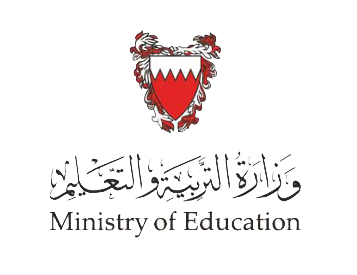 أُحَلِّلُ
زَرْقَاءُ اليَمَامَةِ – اللّغة العربيَة – السّادس الابتدائي
أُقيّمُ إِجَابَتِي
1- ما السّببُ الذي دعا قائد عدوّ اليمامة لاسْتِخْدَامِ حيلتِهِ في الهُجُوم؟
السّببُ الذي دعاهُ إلى ذلكَ هو خَوْفهُ مِنْ أنْ تَرَاهُم الزَّرْقَاءُ، وتُخْبِرَ قَوْمَهَا فَيَسْتَعِدُّوا لِقِتَالِهِم.
2- أستخرْجُ مِنَ القِصَّةِ صِفَتَيْنِ لِزَرْقاءِ اليمامَة، وأُدَلِّلُ على ذلكَ مِنَ النَّصِّ.
"قالَ قائدُ الجَيْشِ: أنْتِ الّتي أخَّرتِ جَيْشِي مِرَارًا.. قالَت الزَّرْقاء: َوَكُنْتُ أتَمَنَّى أنْ أؤَخِّرَهُ هذهِ المرَّةَ أيضًا...".
الشَّجَاعَة
"افْعَلْ بِعَيْنَيَّ ما شِئْتَ، ولا تَطْمَعْ مِنَ الزَّرْقاءِ أنْ تَخْدُمَ بِهِمَا عدوَّ الوَطَنِ".
التَّضْحِيَة مِنْ أجْلِ الوَطَن
وزارة التربية والتعليم –الفصل الدراسي الثاني 2020-2021م
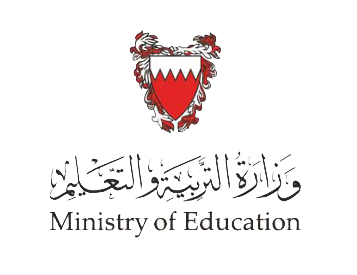 زَرْقَاءُ اليَمَامَةِ – اللّغة العربيَة – السّادس الابتدائي
أُحَلِّلُ
أُقيّمُ إِجَابَتِي
3- رَفَضَتْ زَرْقاءُ اليَمَامَةِ التَّعَاوُنَ مَعَ العَدُوِّ والعَمَلَ مَعَهُ. عَلَامَ يَدُلُّ ذَلِكَ؟ 
يَدُلُّ ذلِكَ على إخْلَاصِ الزَّرْقاءِ لِوَطَنِهَا.

4- قالَ قَائِدُ الجَيْشِ للزَّرْقاء: "لَكِنَّ عَقْلِي غَلَبَ عَيْنَيْكِ". ما المقصودُ بهذا القول؟
يَقْصِدُ القائِدُ بِأنَّ حِيلَته الّتي نَفَّذَها قد نَجَحَتْ في عَدم رؤية الزَّرْقاء للجَيِشِ الذي كانَ يَخْتَبِئ بينَ الأشْجار، فَقَدْ ظَنَّت أنَّ الأشْجار هي الّتي كانَتْ تَمْشِي.

5- ما الدَّرْسُ المُسْتَفَادُ مِنَ القِصَّة؟
حُبُّ الوَطَن، والاسْتِعْداد للتَّضْحِيَةِ مِنْ أجْلِه.
وزارة التربية والتعليم –الفصل الدراسي الثاني 2020-2021م
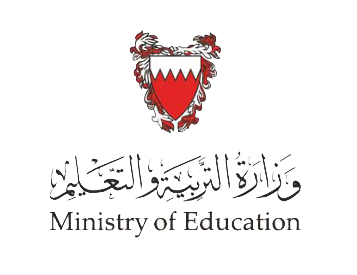 زَرْقَاءُ اليَمَامَةِ – اللّغة العربيَة – السّادس الابتدائي
نشاطٌ ختاميّ
أُقيّمُ إِجَابَتِي
1- أُبْدِي رَأْيِي في سُلُوكِ زرقاءِ اليمامةِ تُجَاهَ قَوْمِهَا وَوَطَنِهَا، أُعلّلُ ذلك.
الرّأي: سلوكٌ رائِع.
التّعلِيل: لأنَّ الزَّرْقاء كانَتْ حريصَة جدًّا على خِدْمَةِ وَطَنِهَا، وذلِكَ مِنْ خلالِ تحذِيرِ قَوْمِهَا مِنْ خَطَرِ الأعداء. 

2- كُلُّ إنسانٍ يَسْتَطِيعُ مِنْ مَوْقِعِهِ أنْ يَخْدُمَ وَطَنَهُ في مجالاتٍ كثيرَةٍ. كيفَ يُمْكِنُ لِشَبابِ مملَكَةِ البَحْرَيْنِ أنْ يَخْدُمَ وَطَنَهُ في مجالِ البِيْئَةِ؟
مِنْ خِلَالِ المُحافَظَة على نظافةِ الوَطَنِ وجَمَالِهِ وإعماره ونمائه وحِمَايَةِ مَرَافِقِهِ، والمُشَارَكَة في المبادراتِ البيئية الدّاعِيَةِ إلى ذلك.
وزارة التربية والتعليم –الفصل الدراسي الثاني 2020-2021م
زَرْقَاءُ اليَمَامَةِ – اللّغة العربيَة – السّادس الابتدائي
انْتَهى الدَّرْسُ